خامساً : المشرف التربوي :المفهوم ( الصفات ) والأدوار ( أو المهام ) :
المشرف التربوي – كما أسلفنا – شخص أطلق عليه في فترات زمنية سابقة لقب ( المفتش ) وكان دوره يقوم على أساس السلطة المخولة له وكان همه الأول تصيد أخطاء المعلمين , وتوجيه النقد لهم ؛ ولذلك كان ينظر إليه المعلمون نظرة ملؤها الخوف والرهبة . 

وكانت علاقة المعلم – المفتش علاقة معتله لا تقوم على أساس صحي سليم من العلاقات الإنسانية الصحيحة . 
وسنعرض فيما يلي عدداً من التعريفات التي حاولت تحديد المقصود بالمشرف التربوي ، ثم نختم هذه النقطة بالحديث عن أدواره المتعددة والمتنوعة .
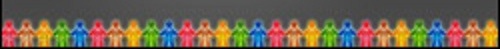 المشرف التربوي : هو الشخص الذي تكلفه إدارة التعليم بالقيام بمهمة . الإشراف على المعلمين , وتقديم المساعدة اللازمة لهم , بهدف تحسين العملية التربوية التعليمية بجميع جوانبها المختلفة . 

ويطلق على التوجيه التربوي في المملكة العربية السعوديةاسم ( الإشراف التربوي ) فالمشرف التربوي هو الذي يتولى الإشراف على جميع العمليات التدريسية التي تجرى في المدرسة ويقدم ما لديه من خبرات تربويه متنوعة لمساعدة من هم في موقع العمل ، بهدف تمكينهم من النمو المهني والثقافي والسلوكي , ويرفع مستوى عملية التعليم والتعلم وزيادة الطاقات الإنتاجية للمعلمين , وتكون المشرف التربوي بالمعلمين قائمة على أساس العلاقات الإنسانية والتعاون فيما بينهما , لكي يصلوا إلى تحقيق أهداف العملية التربوية المنشودة
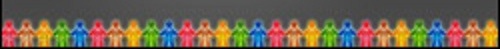 مهام المشرف التربوي : 

يتولى المشرف التربوي تنفيذ المهام الآتية : 

عقد اجتماعات اللإداريين والمدرسين في كل مدرسة لإفادتهم وحل مشكلاتهم ودراسة الأساليب الحديثة في التربية والتعليم . 
ألا تقتصر زيارته للمدراس على مادة تخصصه ، بل يجب أن يتلقى مطالب المدرسة فيما هو ضروري لحسن سير الدراسة بها في جميع المواد الدراسية . 
معاونة المدرسين على الوقف على أحدث النظريات التربوية وتطبيقها في موادهم وزيادة فهمهم للخصائص النفسية والاجتماعية للتلاميذ وتكوين علاقات إنسانية رشيدة بينهم . 
الأخذ بيد المعلم ومعاونته ومساعدته على رفع مستواه وبالتالي تحسين العملية التربوية بأسرها . 
لا يقتصر علم المشرف التربوي على العمل مع المعلم , بل إنه بصورة مباشرة يتعامل مع الكتاب والوسيلة التعليمية والأنشطة المختلفة , ومن ثم التلميذ كمحصلة نهائية .
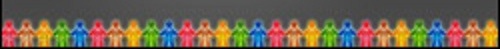 وتبعاً لتطور مفهوم التربية الخاصة ، فقد تعددت المهام والمسؤليات الملقاة على عاتق مدير المدرسة /  البرامج باعتباره المسؤول الأول عن نجاحها ، فإن ذلك ينعكس أيضاً على المهام والمسؤوليات الملقاة على عاتق المشرف التربوي ، وأصبح له دور كبير في الإرتقاء بمستوى العمل في القيادة التربوية لمديري المدراس وتقديم كل ما من شأنه المساعدة على تذليل وتسهيل العقبات التي تعرضهم أثناء أدائهم لرسالتهم التربوية والقيادية , ومع هذا التطور المستمر ، والشمول في مهام مدير المدرسة فإنه ليس من السهل تحديد واضح لمهمات المشرف التربوي ومسؤولياته ، وقصرها على نقاط معينة كما تجدر الإشارة إلى أن كثيراً من المهمات قد تكون واردة في الوظائف أو الأسس العامة  أو كفايات المشرف التربوي ، وذلك لتكامل هذه العناصر وتداخلها بحيث لا يمكنالفصل بينها ، لذلك يمكن إيجازمهمات المشرف التربوي فيما يلي :
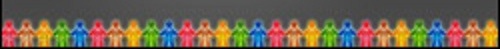 الإشراف على الدور التربوي الذي يقوم به المديرون . 
تقوم أعمال المديرين سنوياً . 
تلمس الحاجات التربوية التي قدتعوز المديرين ، واقتراح الوسائل الكفيلة  بإشباعها واقراح البرامج التدريبية التي تهدف إلى تطور الإدارة المدرسية . 
المشاركة في الإشراف على أعمال الاختبارات والاطلاع على كل ما يخدم العملية التربوية من سجلات وبطاقات وأوراق رسمية تعينه على أداء عمله . 
متابعة تطبيق اللوائح الداخلية للمدارس . 
إجراء البحوث والدراسات الميدانية وتحليل المشكلات التي تواجه الإدارة المدرسية 
إصدار النشرات التربوية التي تعين المدير على تأدية عمله . 
عقد اجتماعات ما المديرين لدراسة أوضاع الإدارة المدرسية 
متابعة أحوال الطلاب وتحصيلهم العلمي . 
ملاحظة عناية المدارس بتنظيم الملفات والسجلات الخاصة بالطلاب . 
متابعة جهود الإدارة المدرسية وعنايتها بالمرافق والتجهيزات .
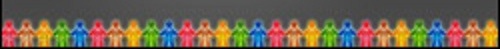 كما يمكن إيضاح مهام المشرف على برنامج التربية الخاصة في المدرسة العادية فيما يلي :
 
أولاً : فيما يتعلق بتلاميذ البرنامج : 

المشاركة في لجنة قبول التلاميذ في البرنامج والتأكد من استكمال ملفاتهم ومدى انطباق شروط القبول عليهم . 
المشاركة في تصنيف التلاميذ وتوزيعهم في البرنامج وفق بعض المتغيرات مثل ( الفئة العمرية – درجة الإعاقة – البيئة التعليمية  ) 
الإشراف على التلاميذ ذوي الاحتياجات التربويةالخاصة في  طابور الصباح . 
متابعة عملية تقويم التلاميذ  في البرامج والارتقاء بمستوياتهم إلى اقصى درجة ممكنة .
التأكد من مدى استخدام التلاميذ للأجهزة التعويضية ، والمعينات السمعية والبصرية ، كل حسب حاجته . 
تنظيم النشاط اللاصفي في الفترتين الصباحية والمسائية والإشراف على توزيع التلاميذ حسب ميولهم وقدراتهم واحتياجاتهم . 
متابعة انتظام نقل التلاميذ والتأكد من استكمال الإجراءات اللازمة لذلك .
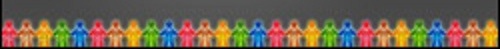 ثانياً : فيما يتعلق بالمعلمين : 

المساهمة في إعداد الجدول الدراسي وتوزيع معلمي الفصول والمواد كل حسب تخصصه . 
التعرف على التعليمات الخاصة بالمعلم وتدراسها مع المعلمين بالبرنامج . 
الإشراف على معلمي البرنامج بشكل مستمر وعقد الاجتماعات الدورية لتطوير مستوى الأداء لديهم . 
متابعة جدول إشراف المعلمين على التلاميذ . 
المشاركة في عملية تقويم أداء المعلمين في البرنامج . 

ثالثاً : فيما يتعلق بالمجال الإداري بالمدرسة :- 

التأكد من توفير الكتب والمقررات الدراسية قبل بداية الدراسة والإشراف على توزيعها . 
تعبئة الجزء الخاص بالتربية الخاصة بالكراس الاحصائي السنوي . 
المشاركة في اللجان ذات العلاقة بالبرنامج . 
متابعة تنفيذ ما يرد من الأمانة العامة للتربية الخاصة ،وإدارة التعليم من تعليمات .
الاسهام الفاعم في المجالس المدرسية . 

رابعاً : فيما يتعلق بالمناهج الدارسية : 

التعرف على أهداف المقررات الدارسية . 
المشاركة ف يادراسات والأبحاث والدورات والندوات والمؤتمرات في مجال اختصاصه .
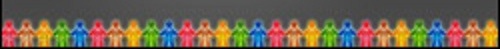 خامساً : فيما يتعلق بعملية التقويم : 

   حيث لم يعد مفهوم الإشراف التربوي قاصراُ على التفتيش عل المدرسين كما أسلفنا لقياس مدى مفايتهم في العمل , بل أصبح يهدف إلى النهوض بشتى الوسائل التعليمية وذلك عن طريق مساعدة المدرس وتهيئة الوسائل التي تسير له النجاح في تخقيق رسالته ودراسة العوامل المختلفة التي تسهل عملية التعيم سواء منها ما يتعلق بالتلميذ أو المدرسة أو البيئة ’ وما قد يكون فيها من عوامل تؤثر في التلميذ تأثيراً سيئاً ’ ولكن المشرف بما له من خبرة في التدريس وبما يتاح له من الملاحظة والاجتماع مت المدرسين يمكن تقويمه للمعلم وللمنهج أكثر موضوعية . 

ومن استعراضنا لأدوار ومهام المشرف التربوي ( المفتش سابقاً ) يتضح لنا أنه قد تطور تطوراً كبير ؛ فلم يعد ذلك الرجل الذي يستمد قوته ونفوذه من السلطة الرسمية المخولة له على معلميه ؛ بل اصبح مطلوباً منه أن يستمد قوته ومكانته من معلوماته المتجددة باستمرار وخبراته النامية المتطورة ولذلك عليه أن يكون نامياً في مجاله حتى يستطيع أن يساعد المعلمين على النمو .
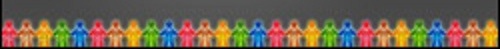 ومع تزايد الجانب العلمي والمهني في عملية الإشراف التربوي ازدادت مطالب المهنة على المشرف التربوي إذ تعين عليه أن يلاحق التطورات الحديثة باستمرار في ميدان عمله وأن يطور من أسلوب عمله وطرائق أدائه . 

ومما تجدر الإشارة إليه ، أن تحديد أدوار المشرف التربوي بوضوح يجعله أكثر قدرة على المهام الموكلة إليه ويؤيد هذا الرأي ما ذهب إليه ( القرني والدويك )  من أن تحديد الأدوار لا يعني حصر عملية الإشراف التربوي في هذه الأدوار أو المهام نظراُ لتطور مفهوم الإشراف التربوي ، ونظراً إلى المستجدات المستمرة في عملية الإشراف وإلى اختلاف المواقف المحتمل حدوثها أثناء تنفيذ العملية الإشرافية . 

ومما يجدر ذكره أن بعض الباحثين يضيق من نطاق أدوار ومهام المشرف التربوي فيحصرها في ستة أدوار أو مهام إشرافية هي : 

الإشراف على النمو المهني للمعلمين . 
الإشراف على طرق التعليم وأساليبه . 
الإشراف على الموقف التعليمي التعلمي وتنظيمه . 
تطوير المنهج . 
الأهتمام بالمعلم المبتدئ في التدريس . 
تقويم العملية التعليمية .
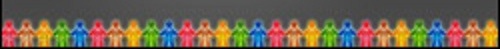 ويضيف " منير مرسي ( 1977: 215-216) إلى ما سبق من أدواره تناط بالمشرف التربوي عدة أدوار أخرى لعل من أهمها : 

الابتكار والبناء :
ذلك أن توقعات الدور الذي يقوم به المشرف التربوي تفرض عليه أن يبتكر أفكاراً جديدة وأساليب مستحدثة لتطوير العملية التربوية ، وما يرتبط بذل من وضع هذه الأفكار وتلك الأساليب موضع الاختبار والتجريب . 

معالجة الأخطاء : 
ذلك أن من أدورا المشرف التربوي أن يعالج أي خطأ في الممارسات التربوية وأن يصحح هذا الخطاء وليس معنى هذا أن ينصرف هم المشرف التربوي إلي تصيد الأخطاء وإنما عليه بحكم خبرته وتجاربه أن يكشف ما يطرأ له من جوانب سلبية وما يراه من فجوات ، والأهم من هذا كله أن يقدم اقتراحاته البناء لمعاجلة هذه السلبيات وسد ه الفجوات فقد يتطلب ذلك منه الدراسية ككل ، أو مناقشة المدرس الأول إذا كان الموضوع متعلقاُ بالمادة الدراسية ككل أو مناقشة ناظر ( مدير ) المدرسة إذا كان الأمر متعلقاً بالمدرسة . 

 تفادي الوقوع في الأخطاء : 
وهذا يقتضي من المشرف التربوي مساعدة المعلمين الجدد على التكيف مع عملهم الجديد بنجاح ، والقيام بمسؤولياتهم  بكفاءة ، يمكن أن يصادفها المعلمون في عملهم ، وأن ينبههم إليها ويساعدهم على تلافيها .
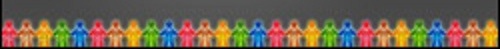 وفي ضوء ما سبق أيضاً يمكن تلخيص أدوار المشرف التربوي على النحو التالي : 

أن دوره ألا يركز اهتمامه على المعلم كفرد وحسب وإنما يركز اهتمامه على الطلاب أيضاً  ، فيتعرف على مستوى تحصيلهم وتقدمهم ويطلع على أعمالهم التحريرية إلى جانب مناقشته الشفهية لهم . 
إن كتابة التقارير عن المعلمين ليست هدفاً في ذاتها ، وإنما يتعين على امشرف التبروي أن يعرف أن دوره هو الإبقاء عليها كوسيلة لذلك يجب أن تكون التقارير موضوعية وهادفة وبناءة وتستهدف إعطاء صورة صادقة عن جوانب القوة وجوانب القصور , وإن تتضمن المقترحات الإيجابية لمعالجة جوانب القصور . ولذلك ربما كان من الأفضل أن يكون التقرير موضع نقاش بين المشرف التربوي والمعلم مع إشراك المدرس الأول ومدير المدرسة في هذه المناقشة . 
أن دوره يحتم عليه  أن تمتد دائرة اهتماماته لتشمل المدى الواسع العريض للعملية التربوية برمتها :
          فهو يضع نصب عينيه دائماً الأهداف التربوية الكبرة في ارتباطها بواقع العملية التربوية في المدرسة 
       ويمتد نشاطه ليشمل الوسائل والطرائق والأساليب التي تتبعها المدرسة في أنشطتها التعليمية ومدى             صلاحية الأبنية المدرسية والتجهيزات والأدوات ومدى مناسبة كل ذلك للأغراض التربوية .
       يعتبر هو الشخص المسؤول عن تقويم مدى كفاءة وفعالية هذه العناصر كلها في ارتباطها الكلي وتأثيرها العام على فعالية العملية التربوية . 
       ويستخدم كل الوسائل الممكنة في سبيل  زيادة فاعلية المدرسة في تحقيق رسالتها . 

4.    أنه بحكم طبيعة عمله وتواصله مع  الممارسات التربوية في مختلف المدارس يقوم بدور الوسيط في نشر المعلومات الجديدة والأفكار المستحدثة .
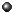 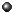 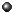 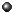 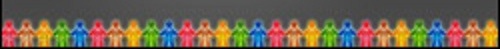 سادساً : العلاقة بين المشرف التربوي والإدارة المدرسية :

يمكن النظر إلى الإشراف التربوي على أنه نظام فرعي من نظام كلي هو الإدارة التربوية ، لذا فإن يحدث تفاعل مستمر بين الإشراف التربوي ، والإدراة المدرسية في الوقت نفسه فالمشرف التربوي يسعى إلى تحسين العملية التعليمية ، وكذلك مدير المدرسة ، لذلك فكل منهما يهتم بإعداد المعلمين ، وتطوير كفاياتهم وتحسين تحصيل الطلاب ، وتوفير الإمكانيات المادية والبشرية من أجل تحقيق هذه الأهداف ، ويمكن تحديد إنماط التفاعل بين المشرف التربوي ومدير المدرسة فيما يلي : 

زيارة الصفوف زيارات مشتركة بقدر الإمكان . 
تحديد معايير التقويم التي تستخدم في الزيارة الصفية ؛ ومن ثم الإتفاق على طريقة التقويم . 
متابعة مدير المدرسة لملاحظات المشرف التربوي ويتم ذلك بزيارة المعلم للوقوف على ما إذا كان المعلم قد أخذ بملاحظات الزيارة السابقة .
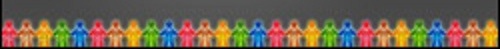 بحث مستويات تحصيل الطلاب وتشخيص جوانب القوة والضعف . 
وضع خطط علاجية لمواجهة مشكلات التحصيل ومشكلات الغياب والتسرب . 
العمل على توفير الأجهزة والأدوات والوسائل التعليمة . 
تقديم العون والمشورة لمدير المدرسة في الجوانب الإدارية المتصلة بالعمل التربوي في المدرسة . 
تطوير كفاية مدير المدرسة الجديد من حيث المساهمة في تنفيذ البرامج الإشرافية  . 
يقوم المشرف التربوي ومدير المدرسة بتنظيم برامج تبادل الخبرات بين المدارس للاستفادة من تجارب بعضهم البعض
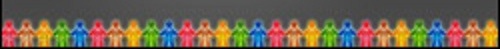 سابعاً : مهارات المشرف التربوي في مجال عمله مع الإدارة المدرسية : 
لقيام المشرف التربوي بواجبه على الوجه الصحيح يجب أن يكون مزواً بمهارات خاصة تعينه على ذلك .. ومن هذه المهارات : 
الحساسية المهنية : لديناميات سلوك المعلم والطلاب والمشكلات التربوية التعليمة 
المهارات التحليلية : هي القدرة على التحليل ،والتفسير العلمي ، والنقد البناء . 
مهارات التواصل : القدرة على التفاهم الجيد وذلك لترجمة أفكاره وتصوراته ، كي تكون مفهومه لمن يوجههم . 
خبير المناهج : لضمان تعامله مع المناهج بمفهومها الشامل من أجل الوقوف على سلبياتها . 
خبير في طرق التدريس : وهي محور تعامله مع المعلم ، وكلما أجاد فيها استطاع أن يأخذ بيد المعلم لما هو أفضل . 
مهارات العلاقات الإنسانية : وهي ترجمة لمفهوم الإشراف التربوي الحديث الذي يعتمد على قوت العلاقات بين المشرف والمعلم والمدير . 
المسؤولية الاجتماعية : وهي ما يملكه المشرف من قدرة تصورية لما يريده المجتمع من العملية التعليمية ويسعى جاهداً لتحقيقها .
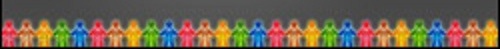 إضافة إلى القصور في قدرة بعض المديرين عن الأداء الجيد المتوقع منهم في مجال أعمالهم الفنية الإدارية ، ولعدم الإعداد المسبق للمديرين في مجال الإدارة المدرسية ،وقلة وجود البرامج التدريبية والتي يمكن أن تسهم في تطوير مجالات عمله أثناء الخدمة ..
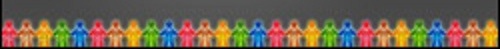 ثامناً : صفات المشرف التربوي في التربية الخاصة : 

الصفات الشخصية للمشرف الشخصية التربوي كثيرة وكغيرهم من البشر ، الناس  يتفاوتون فيها ،وليس بالإمكان أن تجتمع كلها أو بعضها في جميع المشرفين التربويين ، ولكن منها : 
القدرة على ضبط النفس والسيطرة الذاتية . 
التمتع بعقلية منظمة تؤمن بالأسلوب العلمي في التفكير ، وبالنظرة إلى الموضوعية للأمور. 
فهم اتجاهات الجماعة وتقديم المساعدات والخدمات لها ،والمساهمة في حل مشكلاتها ، والمساهمة في تحقيق الرضا لكل افراد الجماعة . 
الإيمان بقيمة الفرد وبالنزعة الإنسانية . 
الإيمان برسالة الإشراف الفني وفلسفته مع وجود رغبة أكيدة للعمل . 
المرونه واللباقة والجرأة والتضحية في سبيل الواجب . 
تنظيم التعاون بين أفراد الجماعة . 
القدرة على الابتكار والتجديد .
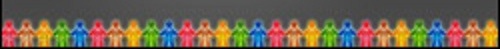